Tấm mồ côi mẹ, phải ở với mẹ kế là mẹ của Cám.Tấm rất chăm chỉ. Ngày ngày, Tấm mò cua, bắt cá, chăn trâu, cắt cỏ,… Còn Cám ham chơi, chả chịu làm gì. Có lần, cả hai đi bắt cá. Cám nghĩ kế lấy hết cá ở giỏ của Tấm để mẹ khen.
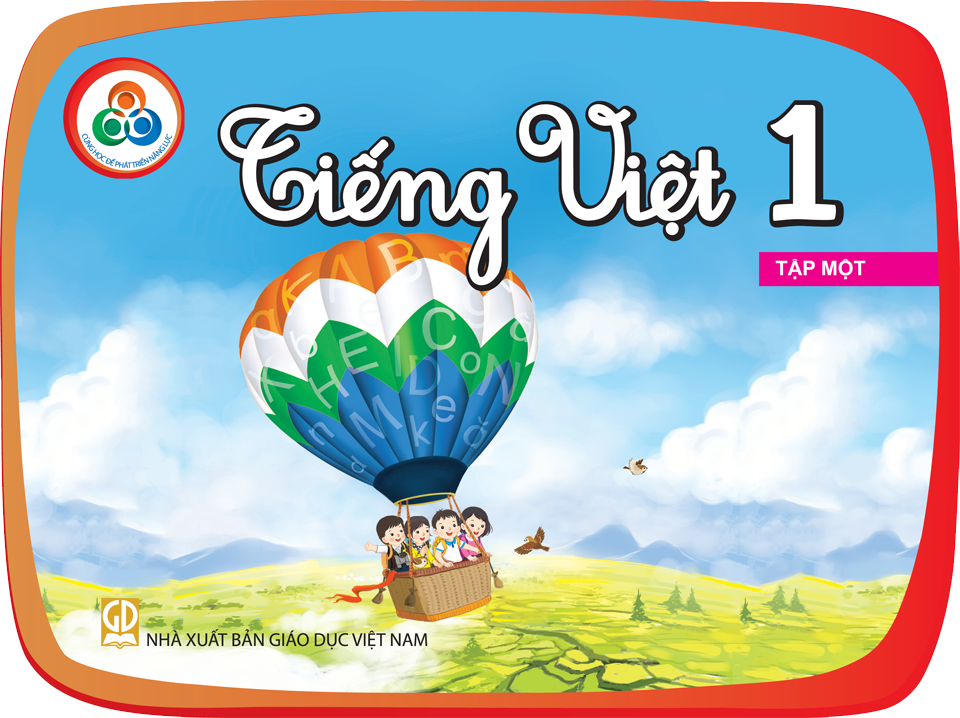 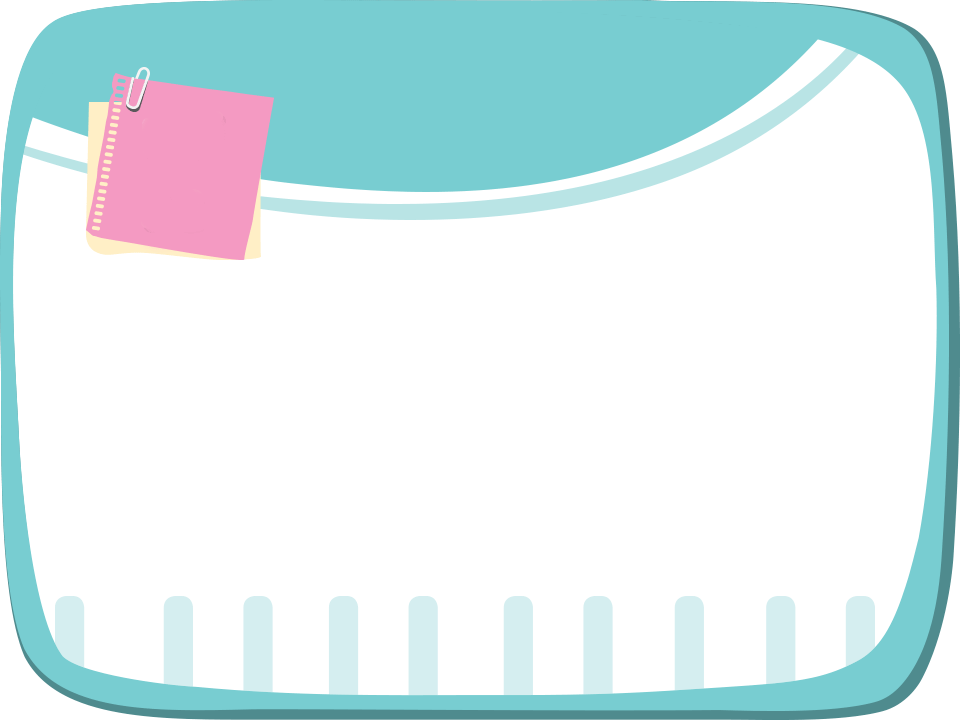 Bài
11B
am  ăm  âm
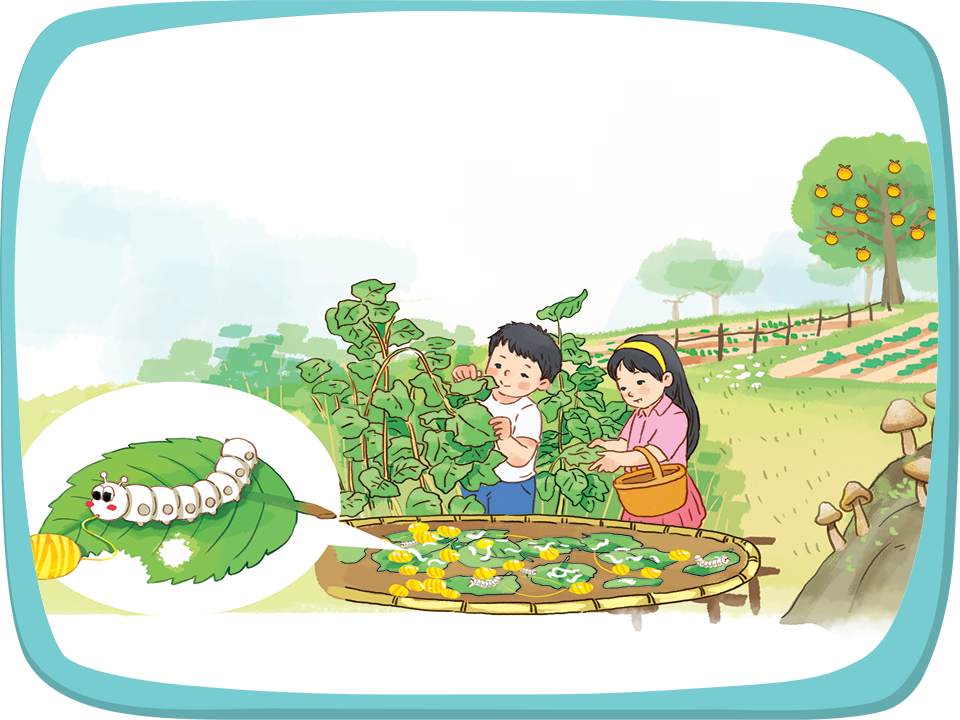 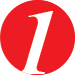 Nghe – nói
Nói về người, cây cối, con vật trong tranh.
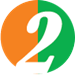 Đọc
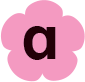 quả cam
con tằm
cây nấm
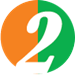 Đọc
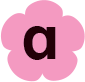 quả cam
am
c
am
m
c
a
cam
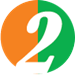 Đọc
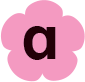 con tằm
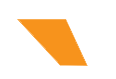 ă
t
t
ăm
m
ăm
tằm
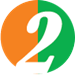 Đọc
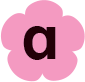 cây nấm
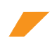 n
n
âm
â
âm
m
nấm
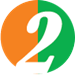 Đọc
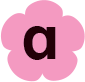 quả cam
con tằm
cây nấm
c
am
t
n
âm
ăm
cam
nấm
tằm
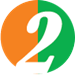 Đọc
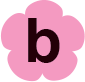 ăm
can đảm
ảm
chăm chỉ
âm
ầm
râm ran
thì thầm
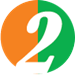 Đọc
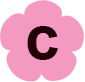 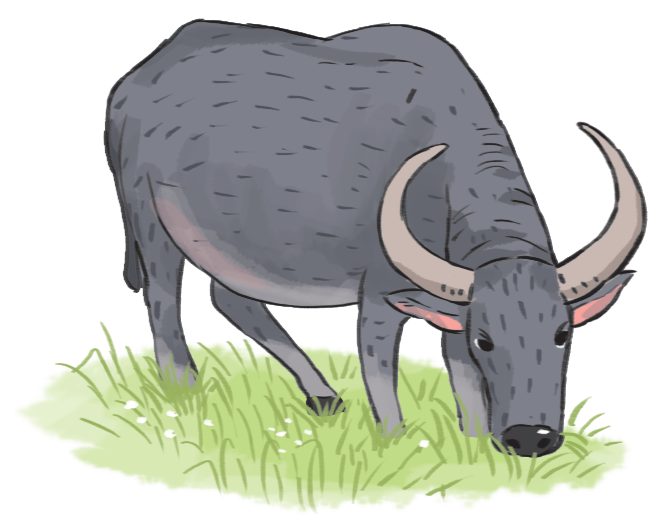 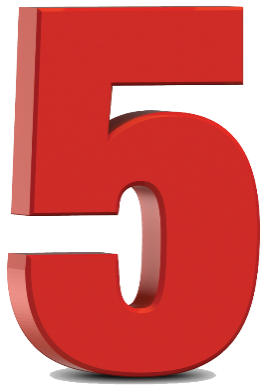 số năm
gặm cỏ
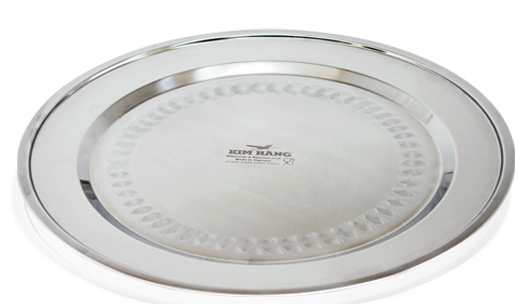 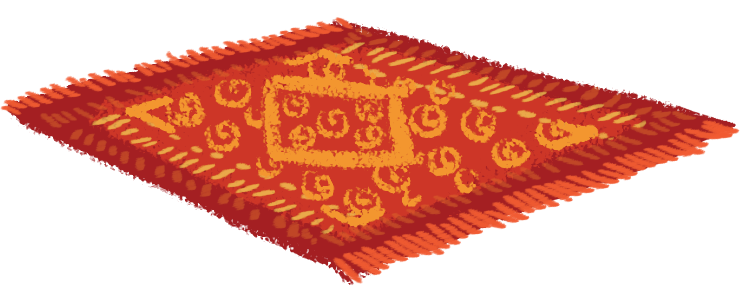 cái mâm
thảm lem
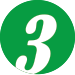 Viết
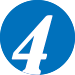 Đọc
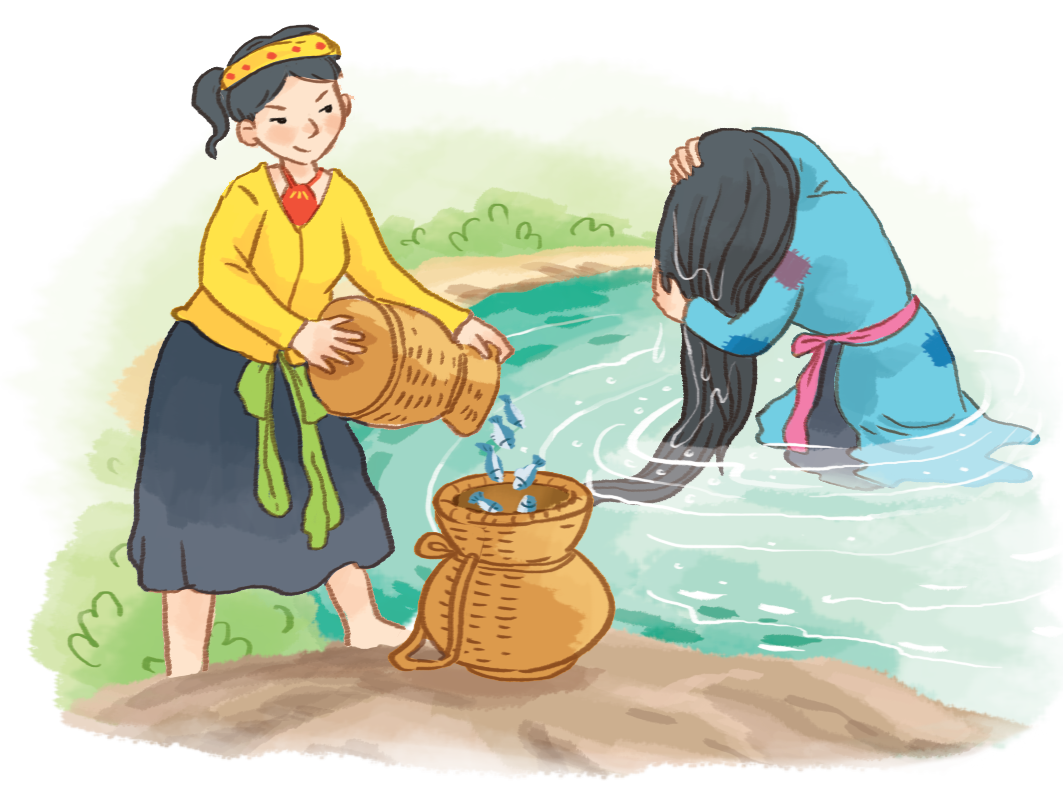 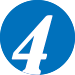 Đọc
Tấm Cám
Tấm mồ côi mẹ, phải ở với mẹ kế là mẹ của Cám.
Tấm rất chăm chỉ. Ngày ngày, Tấm mò cua, bắt cá, chăn trâu, cắt cỏ,… Còn Cám ham chơi, chả chịu làm gì. Có lần, cả hai đi bắt cá. Cám nghĩ kế lấy hết cá ở giỏ của Tấm để mẹ khen.
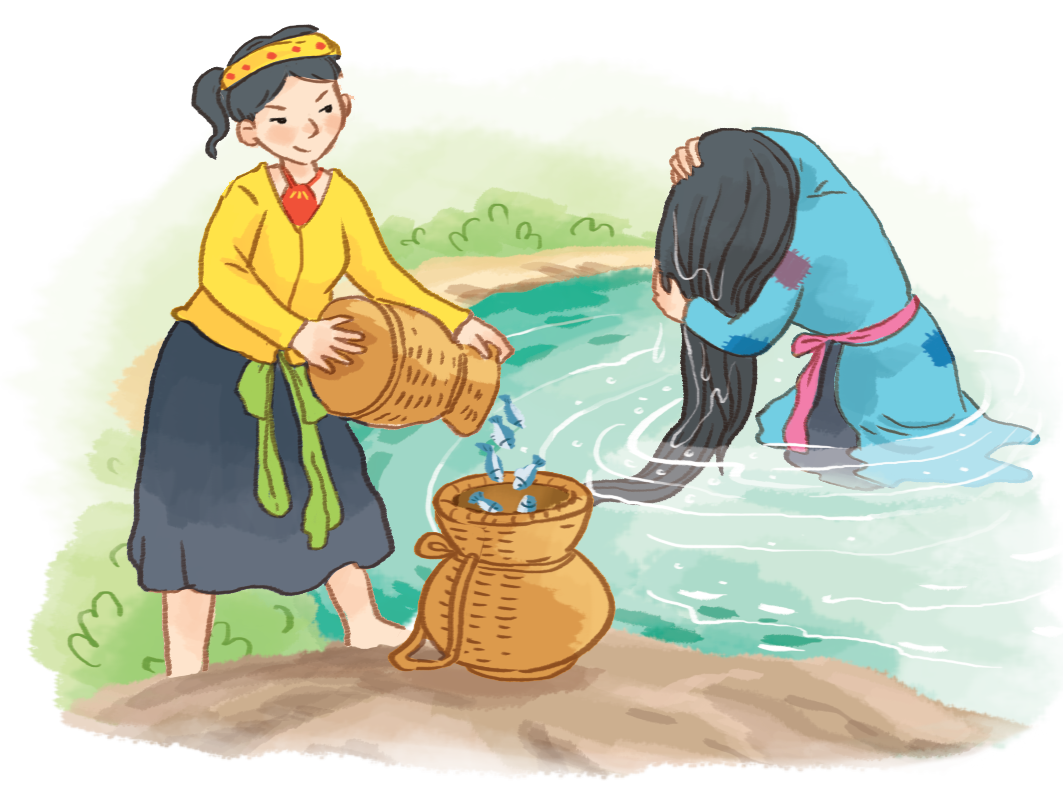 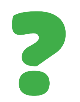 Ngày ngày, Tấm làm gì?
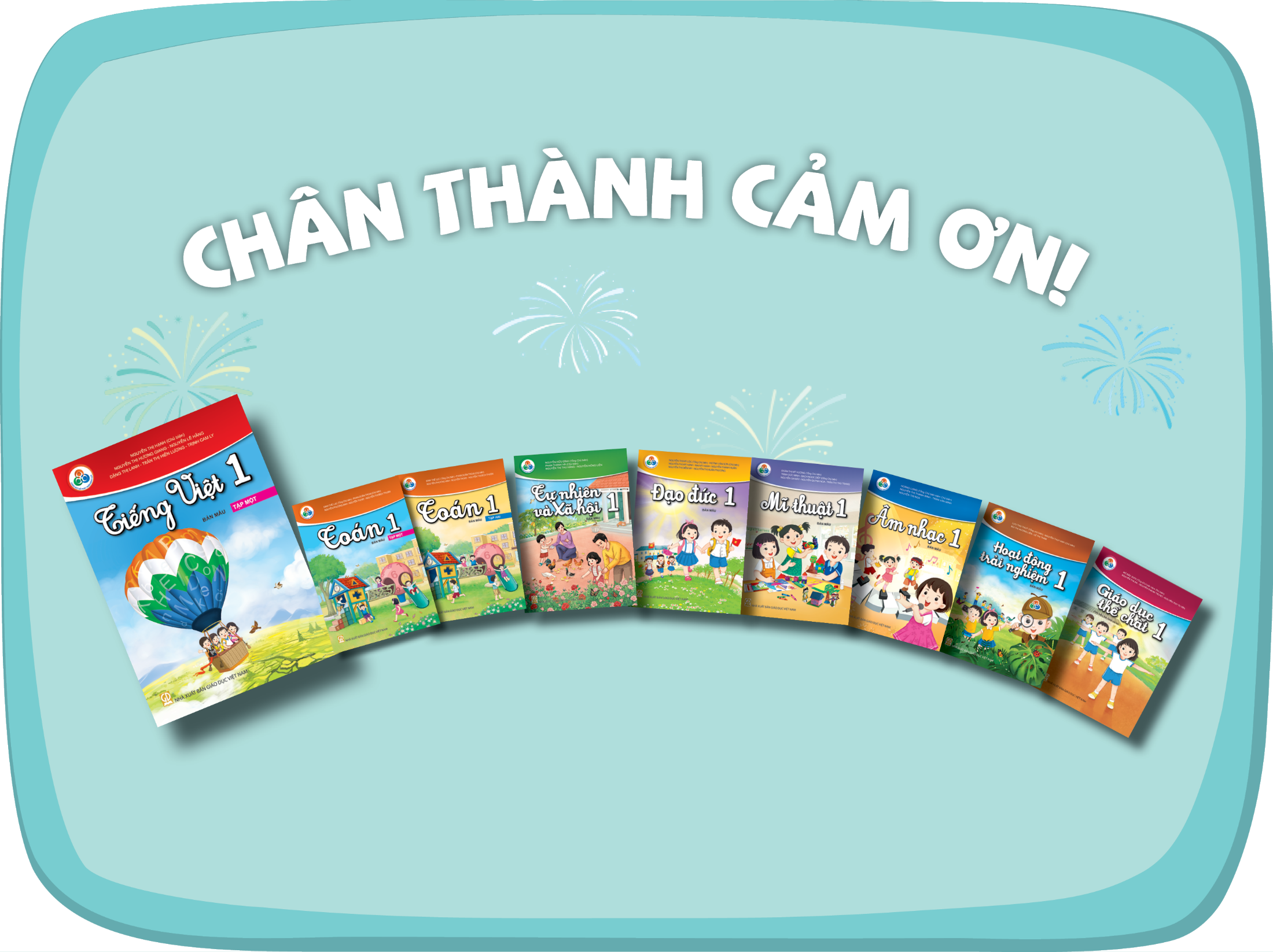